Cévní chirurgie - varixy
Strouhalová Markéta
VS, 2. ročník
10. 3. 2020
Cévní chirurgie
Samostatný obor umožňující rekonstrukci všech významných cév
Onemocnění tepen
Ateroskleróza
Arteriální aneurysma
Tepenné pseudoaneurysma
Tepenná embolie a trombóza
Disekce hrudní aorty
Úrazy tepen
Onemocnění žil
Záněty
Chronická nedostatečnost hlubokého žilního systému
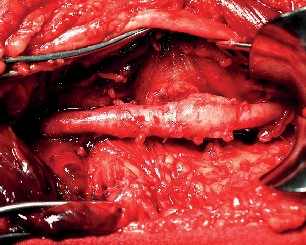 Varixy
Varixy DKK
Žíly DKK jako komplexní čerpací systém
Selhání chlopní snižuje efektivitu venózního návratu
Výskyt vyšší u žen (70% - zhoršuje se v těhotenství) než u mužů (50%)
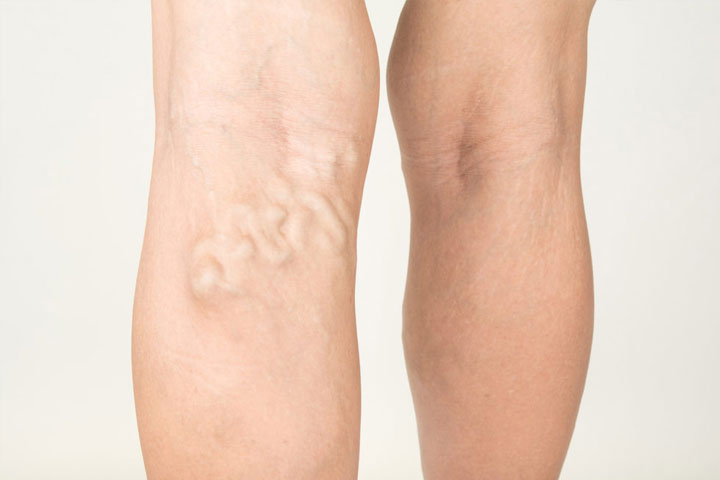 Rizikové faktory vzniku
Dědičnost
Životní styl
Nadváha
Nedostatek pohybu
Dlouhodobé sezení/stání
Pohyb žilní krve v končetinách a důvody venózní insuficience
Systémový arteriální tlak přes kapilární síť
Svalová „pumpa“
Gravitace
Příznaky
Viditelné varikozity
Tíže v DKK
Bolest a křeče
Syndrom venotenzních změn
Otok
Indurace
Pigmentace
Ulcerace
Ekzém a dermatitida
Venózní klaudikace
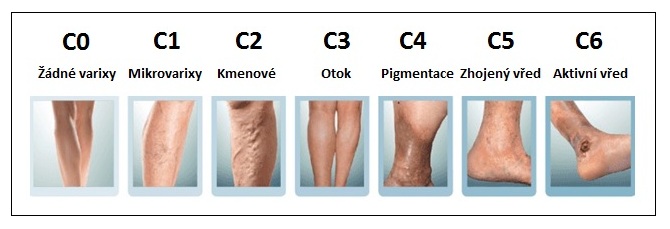 Diagnostika
Fyzikální vyšetření
Trendelenburgův test
Perthesův test
Schwartzův test
Cooperův test
Přesné určení
Dopplerovská flowmetrie
Fotopletysmografie
Funkční flebografie
Léčba
Elastické punčochy
Skleroterapie – https://www.youtube.com/watch?v=Xs-r3-6j7gc - 
Moderní metody
Laserová a radiofrekvenční operace – https://www.youtube.com/watch?v=2ATEe8sEO5c
Tkáňové lepidlo
Komplikace
Krvácení
Povrchní tromboflebitida
Jícnové varixy
Abnormálně rozšířené žíly v dolní části jícnu
Nejčastěji u alkoholiků
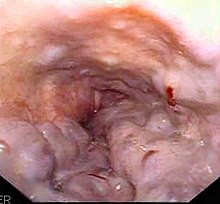 Příčiny a projevy
Tzv. portokavální anastomózy

Samotné zduření se neprojeví
Komplikace u protržení
Diagnostika
Gastroskopie
UZ jater a okolních žil
Léčba
Pravidelné kontroly
Ošetření – https://www.youtube.com/watch?v=UvHWz9FQLMs&has_verified=1
TIPS – https://www.youtube.com/watch?v=T0CM9mJTBcI
Zdroje
https://cs.medlicker.com/106-jicnove-varixy-diagnostika-lecba-a-priciny